Zyter COVID-19 Suite Launch
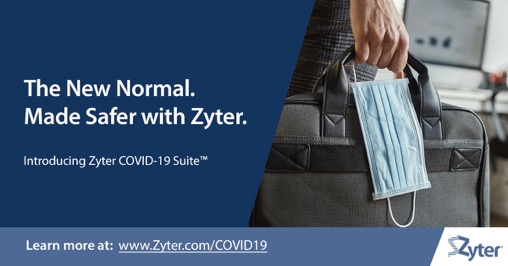 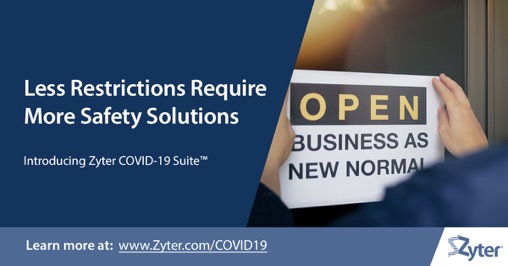 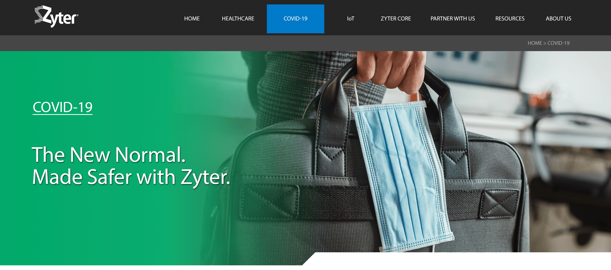 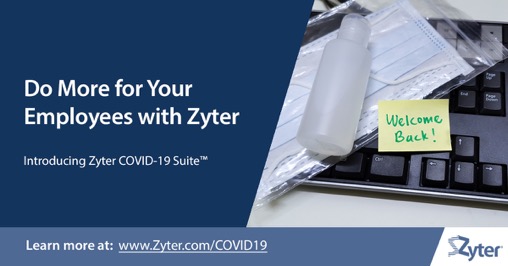 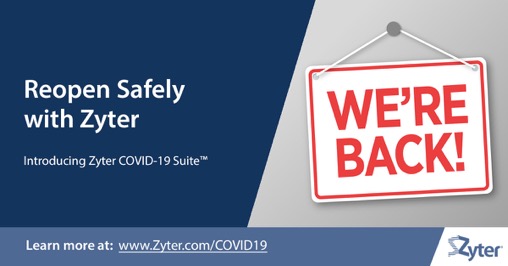 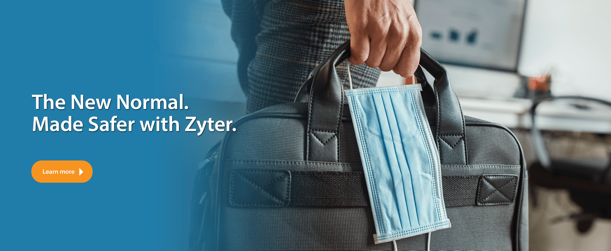 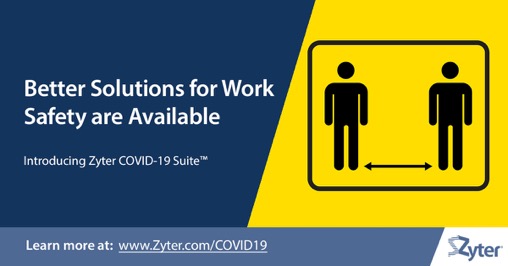 Zyter COVID-19 Suite Launch
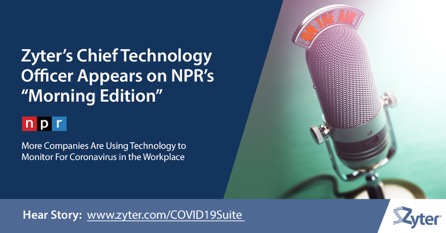 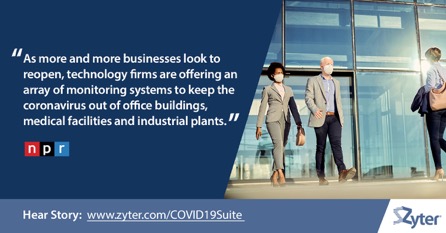 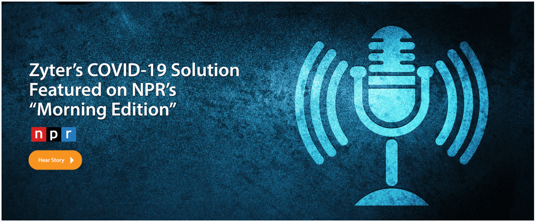 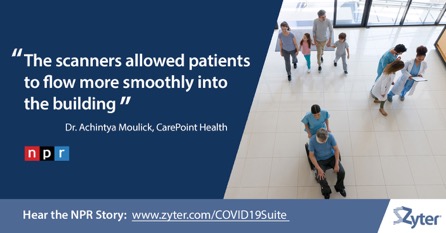 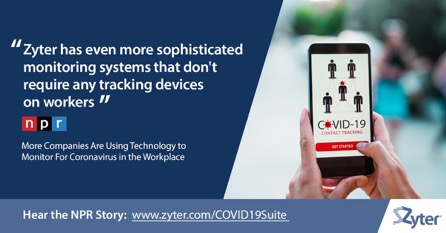 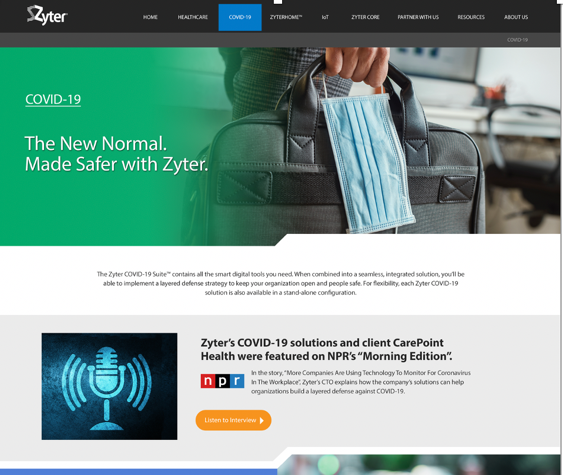 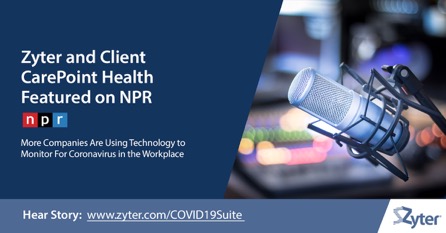 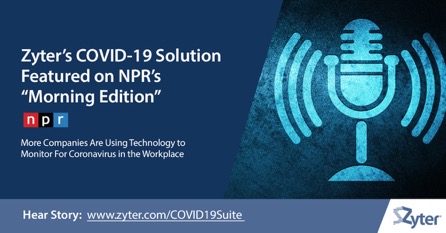 COVID-Suite Collateral
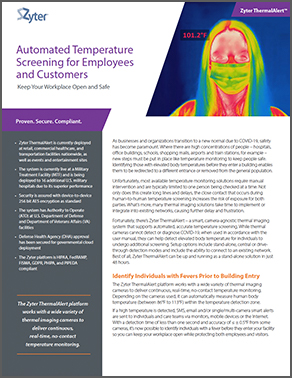 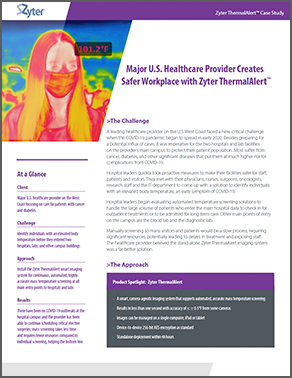 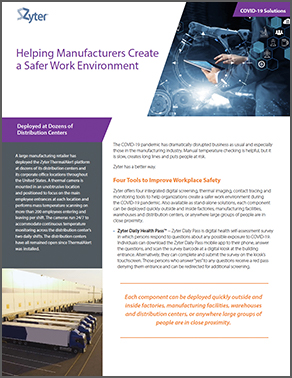 Zyter COVID-19 Suite Launch – Case Study
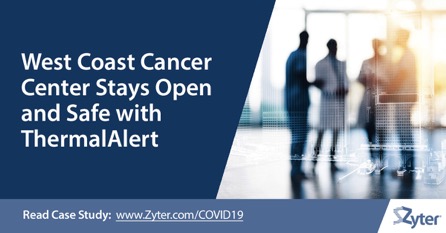 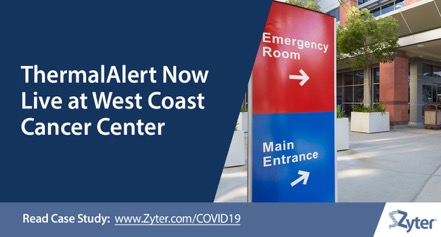 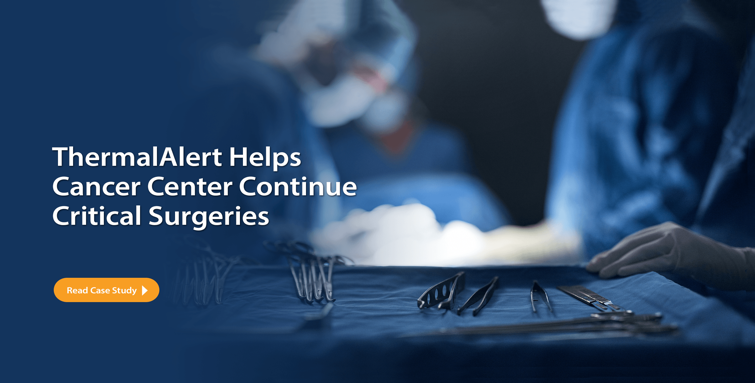 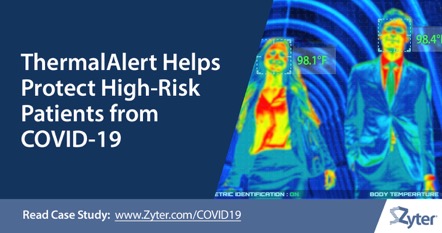 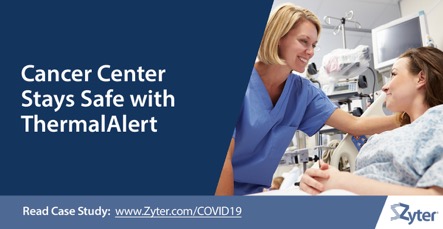 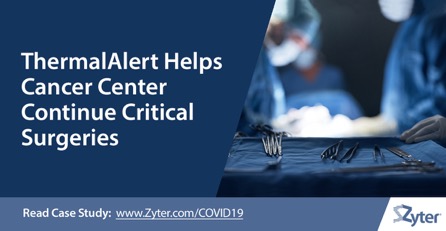 Zyter Virtual Rounding Launch
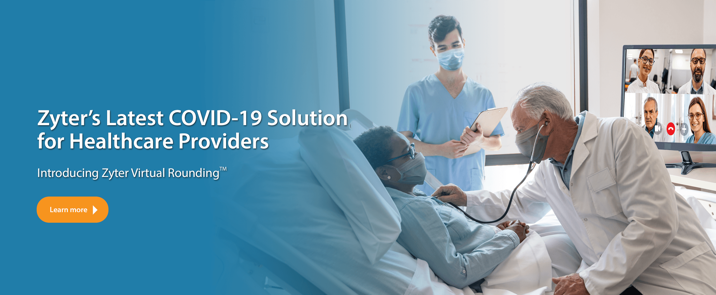 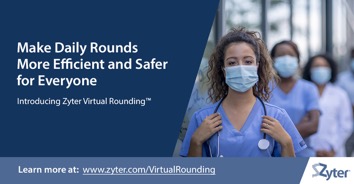 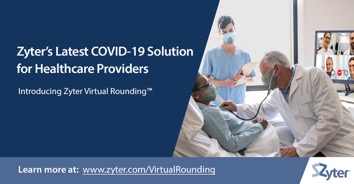 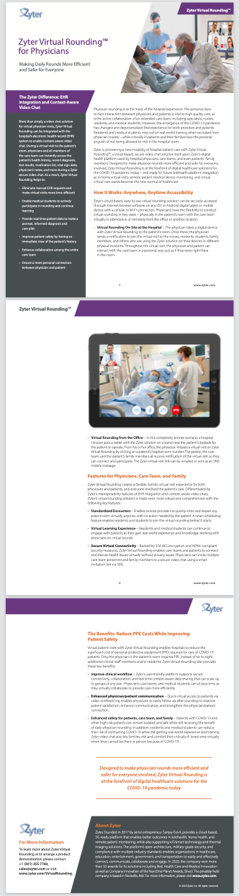 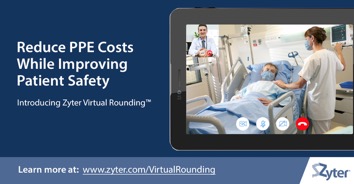 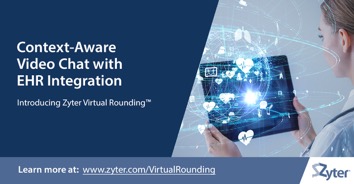 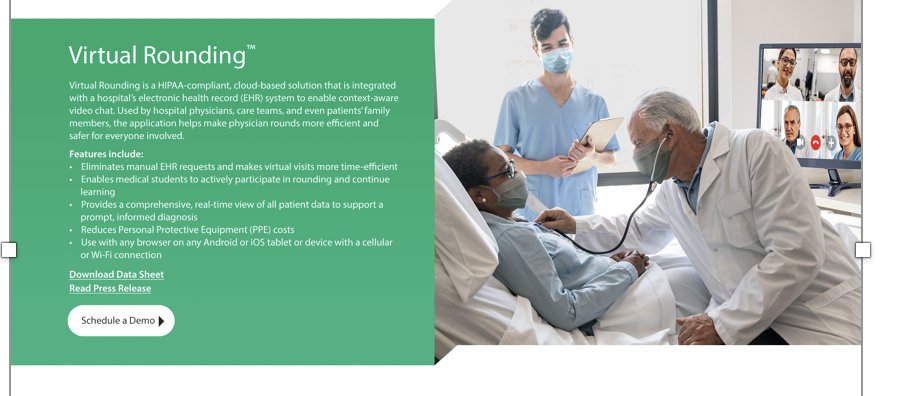 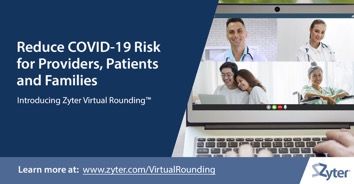 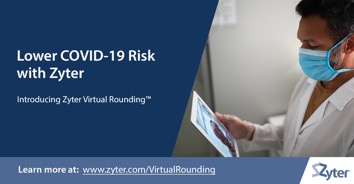 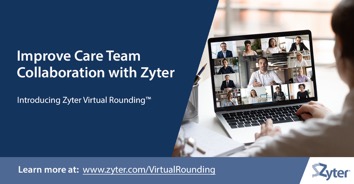 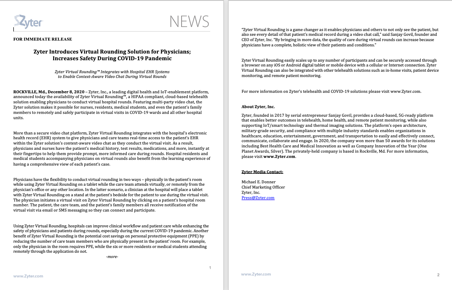 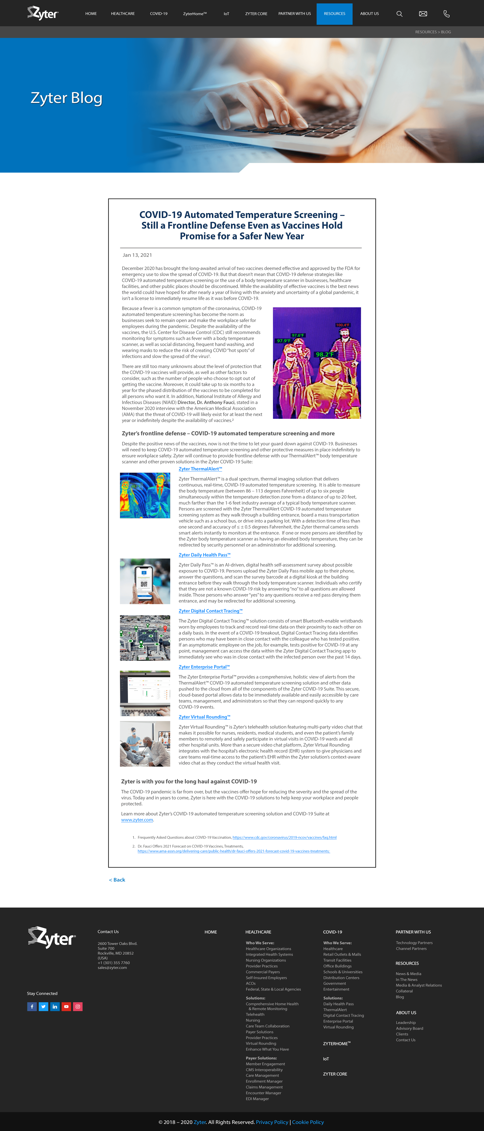 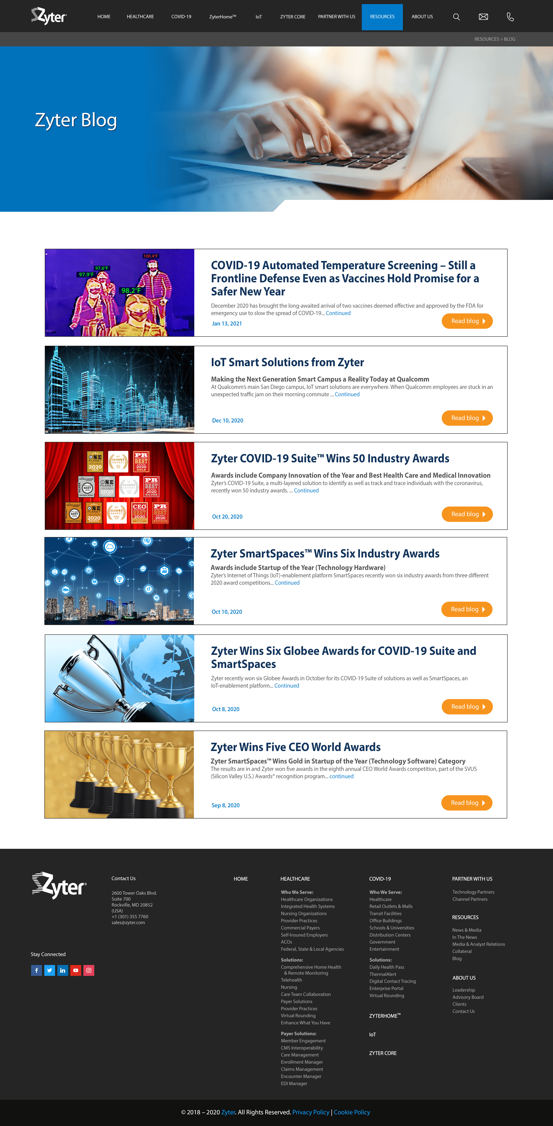 Zyter COVID-19 Blog
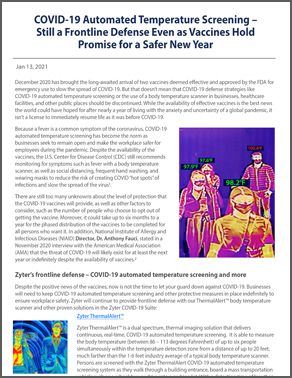 Zyter COVID-19 Suite Blog
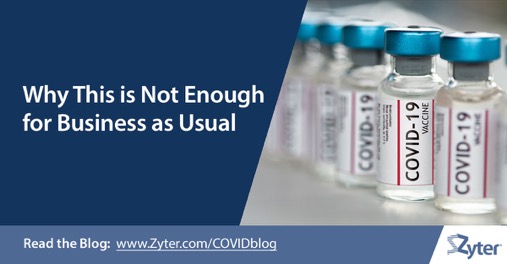 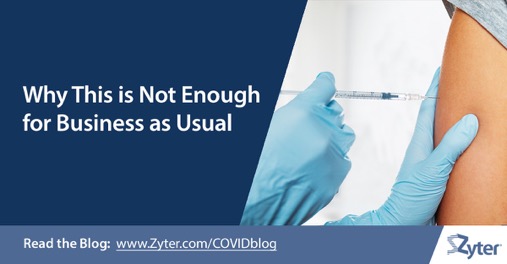 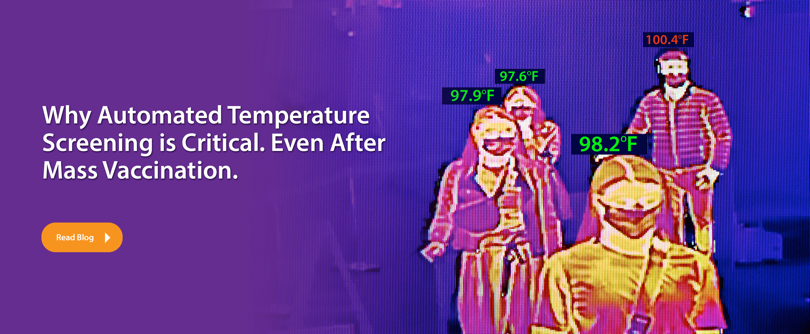 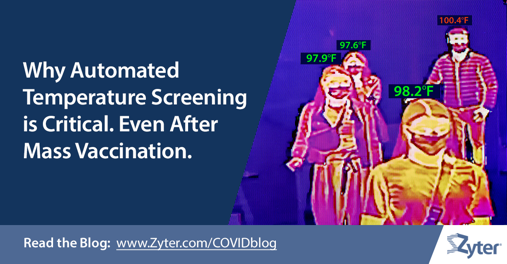 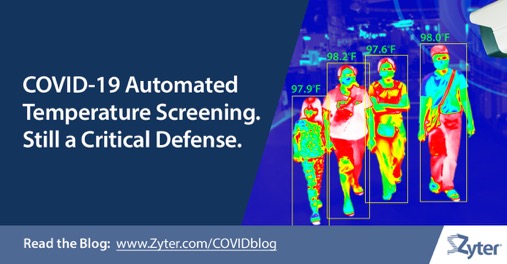 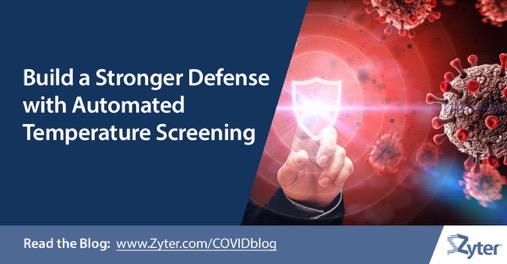 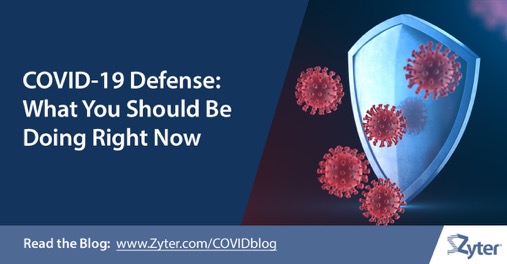